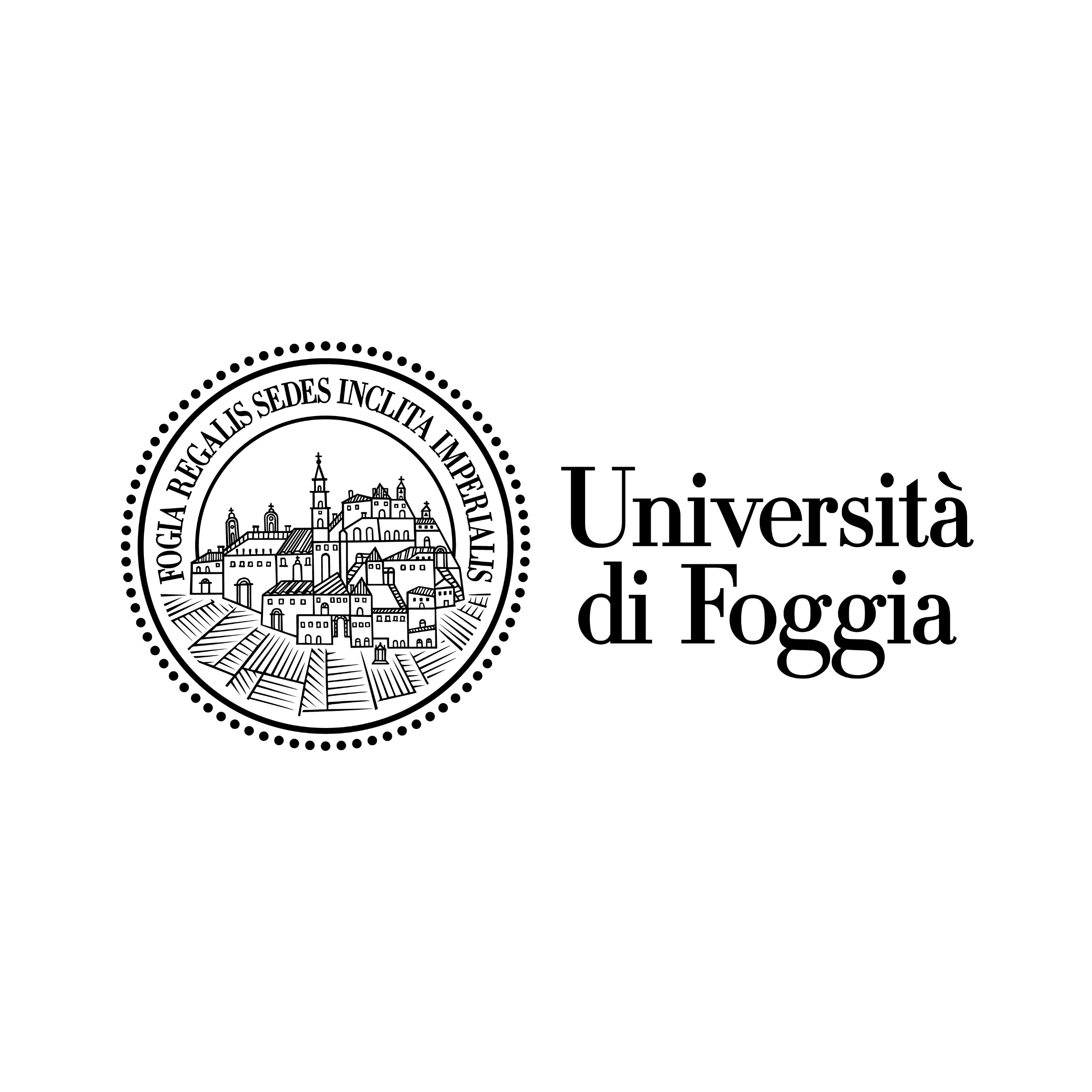 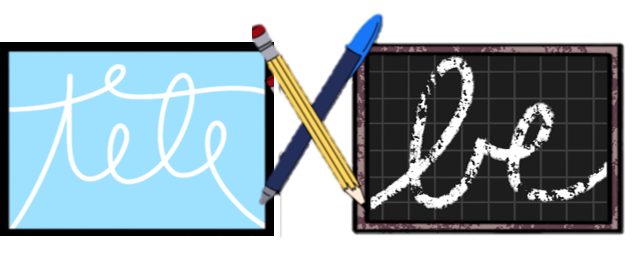 Presentation Name
teleXbe
June 29th – 30th 
Vieste
Author name 
Author affiliation
Author affiliation
Overview
2
teleXbe
Introduction
3
teleXbe
Break
Chart
5
teleXbe
Table
6
teleXbe
Team
8
teleXbe
Timeline
9
teleXbe
2 columns
10
teleXbe
3 colums
11
teleXbe
Summary
12
teleXbe
Thank you!